CONTROL ESTADÍSTICO DE PROCESOS


Laura Esther Cortés Navarro
doe@telmexmail.com
CAPACIDAD Y HABILIDAD DE UN PROCESO
Las características de los productos o servicios determinadas por 
los clientes reciben el nombre de especificaciones, las cuales pueden
ser de dos tipos:
Unilaterales
Son especificaciones o tolerancias que indican un valor máximo o un
valor mínimo.
Ejemplo:
 El mínimo de contenido  %Alc. Vol. en tequila blanco 35% .
 El máximo de contenido %Alc. Vol. En tequila blanco 55%.
Bilaterales
Son especificaciones o tolerancias que establecen el intervalo requerido
por el cliente, es decir, indican tanto el valor máximo como el mínimo
permitido.
Ejemplo:
 El %Alc. Vol.  debe de ser 40%  5% Vol. ( el porcentaje de volumen de 
contenido de alcohol  debe ser del 40% con una tolerancia del 5%, es decir, esta
 autorizando una tolerancia de 35%. de mínimo y 45%.de    máximo.)
2
[Speaker Notes: COMENTARIOS:
____________________________________________________________________________________________________________________________________________________________________________________________________________________________________________________________________________________________________________________________________________________________________________________________________________________________________________________________________________________________________________________________________________________________________________________________________________________________________________________________________________________________________________]
LRI
LRS
EI
ES
Variación 
Real = 6σ
Variación 
tolerada
Índices de Capacidad de Procesos
Se desea Cp mayor 
que uno
3
CAPACIDAD ( Cp )
La capacidad se define como el indicador numérico que compara la variación de un proceso  contra la variación permitida por el cliente, mostrando así el cumplimiento o no-cumplimiento con lo establecido por el cliente en cuanto a dispersión se refiere.
Este indicador numérico se calcula a través de la siguiente igualdad:
LSE - LIE              Variación permitida    
Cp =                 =    
               6             Variación total del proceso
Del proceso de esta división se pueden esperar los siguientes resultados:
1. Cp  1. El proceso tiene una variación mayor que la establecida por
                  el cliente y por consiguiente se están produciendo piezas
	    fuera de las especificaciones.
	    Entre más pequeño sea el valor obtenido a través de Cp,
	    mayor es la variación del proceso con respecto a lo establecido
	    por el cliente.
4
[Speaker Notes: COMENTARIOS:
____________________________________________________________________________________________________________________________________________________________________________________________________________________________________________________________________________________________________________________________________________________________________________________________________________________________________________________________________________________________________________________________________________________________________________________________________________________________________________________________________________________________________________]
Cp = 1. La variación del proceso es idéntica a la variación permitida
	por el cliente.
Cp  1.La variación del proceso es menor a la establecida por el 
            cliente, lo cual indica una confiabilidad de que el proceso
            satisface holgadamente la variación definida por el cliente.
En resumen podemos observar que el Cp es un indicador numérico
que nos da el conocimiento de la variación de nuestro proceso en 
comparación a la variación permitida, pero:
5
[Speaker Notes: COMENTARIOS:
____________________________________________________________________________________________________________________________________________________________________________________________________________________________________________________________________________________________________________________________________________________________________________________________________________________________________________________________________________________________________________________________________________________________________________________________________________________________________________________________________________________________________________]
EJEMPLO								
								
En un proceso de análisis, se determinó que  la característica crítica del tequila es el % vol. de alcohol y estableció como tolerancia de esta característica 40% ± 5% ml.  Donde al realizar un estudio potencial a través de una muestra representativa se obtuvo como resultado una desviación típica de 1.22 y una media igual a 40.3 ml.								
Si calculamos el Cp con base a estos datos, podemos observar lo siguiente:	

LSE = 45								
LIE  = 35
 =  40.3 
 =  1.22
LSE - LIE         45 -  35                    10
Cp =                   =                            =            =   1.35
               6 	        6 X 1.22               7.32
Variación PERMITIDA  por
                el CLIENTE
LIE = 35
LSE = 45
Centro de
especif. = 40
FUERA DE 
ESPECIFICACION
 =40.3
Var. a 3 
6
[Speaker Notes: COMENTARIOS:
____________________________________________________________________________________________________________________________________________________________________________________________________________________________________________________________________________________________________________________________________________________________________________________________________________________________________________________________________________________________________________________________________________________________________________________________________________________________________________________________________________________________________________]
Índices de capacidad para centrado del proceso
7
Ejercicio.  Un producto debe tener un % vol. de alcohol de 40%, con una tolerancia de ±5%. De los muestreos para evaluar la calidad se obtienen los siguientes datos:









¿La  tendencia central es adecuada?
Obtenga una aproximación de los límites reales, e interprete.
Obtenga un histograma e interprételo.
Conclusiones
9
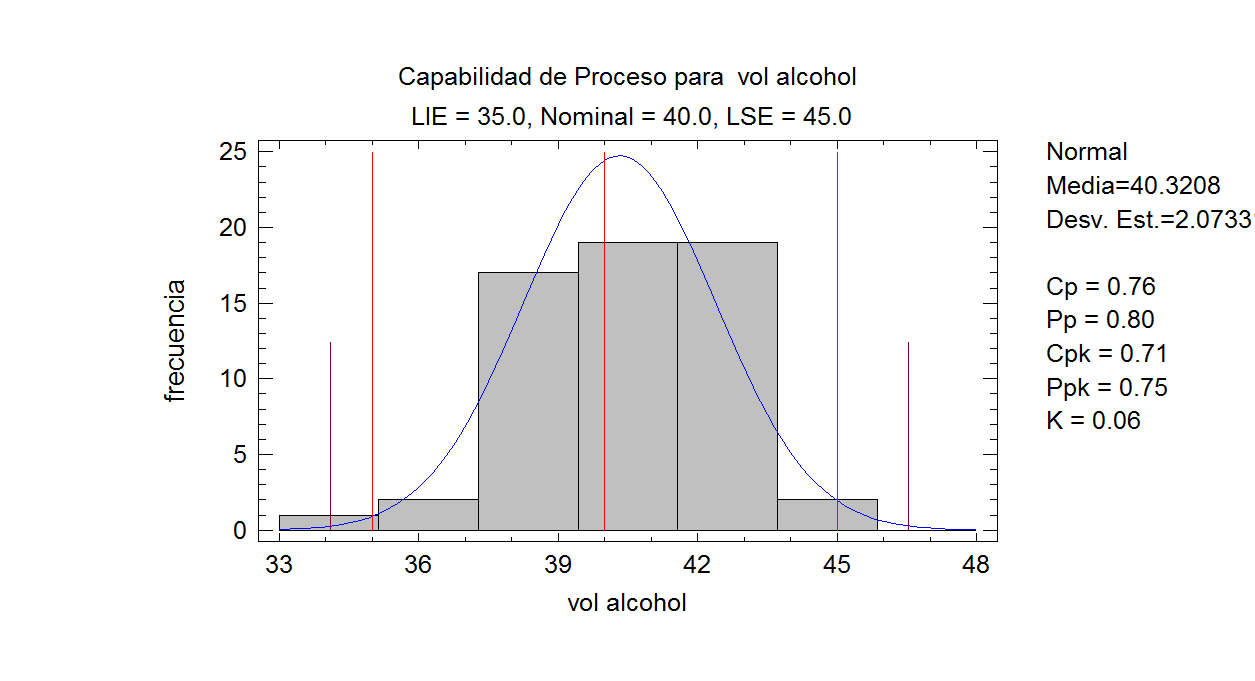 10
Índices de Capabilidad para alcohol
Especificaciones
     LSE = 45.0
     Nom = 40.0
     LIE = 35.0

		Capabilidad	Desempeño
		Corto Plazo	Largo Plazo
Sigma		2.19137		2.07331
Cp/Pp		0.76056		0.803866
Cpk/Ppk		0.711757		0.752285
Cpk/Ppk (superior)	0.711757		0.752285
Cpk/Ppk (inferior)	0.809362		0.855447
K				0.0641667
DPM		23958.7		17147.4
Con base en límites 6.0 sigma. La sigma de corto plazo se estimó a partir del rango móvil promedio.

Intervalos de confianza del 95.0%
Índice	Límite Inferior	Límite Superior
Cp	0.623582		0.897273
Pp	0.659089		0.948364
Cpk	0.558114		0.8654
Ppk	0.592479		0.91209
11
12